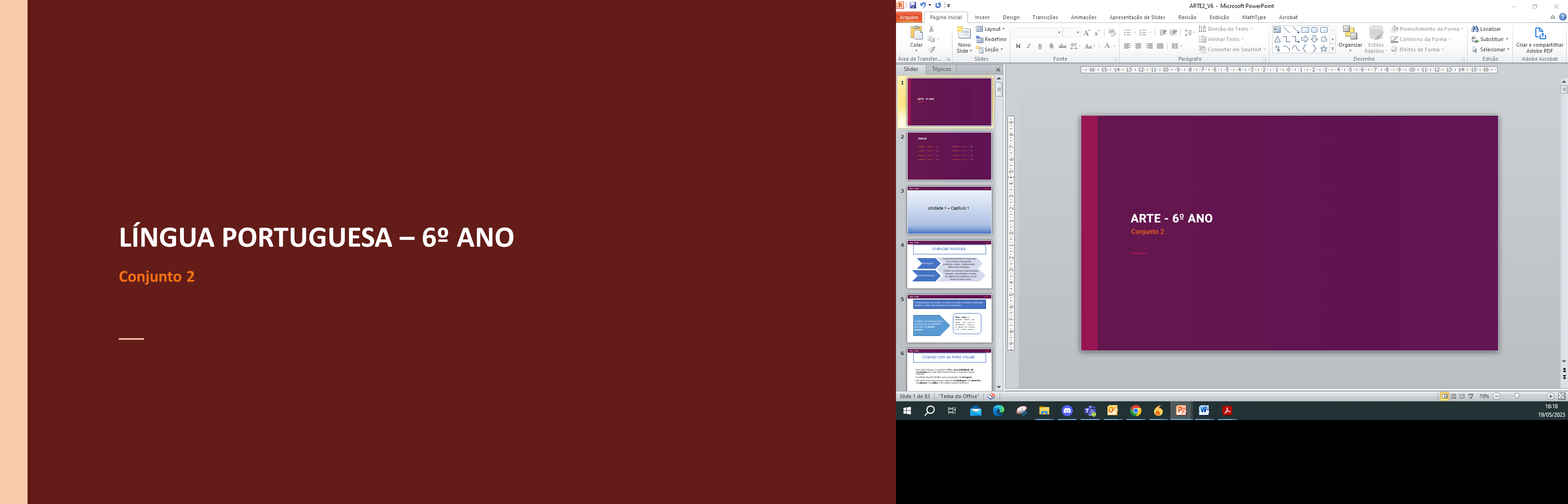 LÍNGUA PORTUGUESA – 6º ANO									 Conjunto 2
Unidade 1
2
LÍNGUA PORTUGUESA – 6º ANO									 Conjunto 2
Fábula
É um gênero textual que, geralmente, tem como personagens animais que se comportam (agem, pensam e falam) como seres humanos. 
Sempre há um ensinamento, apresentado por meio de uma moral, chamada também moral da história.
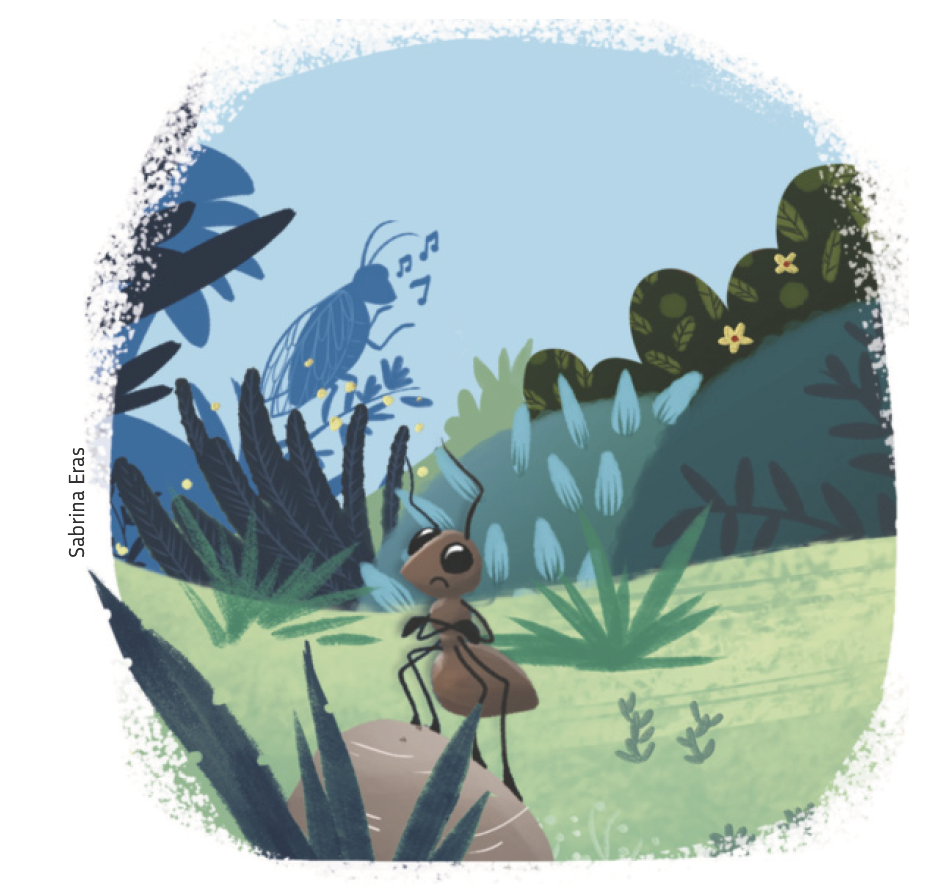 3
LÍNGUA PORTUGUESA – 6º ANO									 Conjunto 2
Substantivo
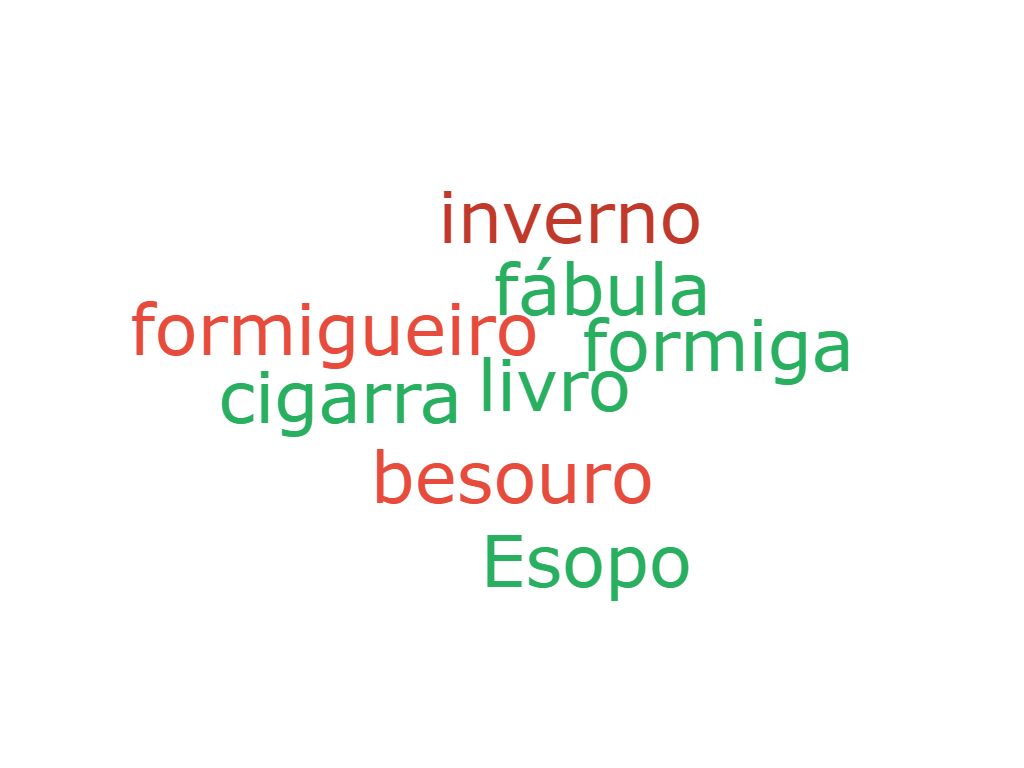 É a palavra empregada para nomear todos os seres que existem (reais ou imaginários), objetos, sentimentos, lugares, ações, estados etc.
4
LÍNGUA PORTUGUESA – 6º ANO									 Conjunto 2
Classificação do substantivo
5
LÍNGUA PORTUGUESA – 6º ANO									 Conjunto 2
Classificação do substantivo
6
LÍNGUA PORTUGUESA – 6º ANO									 Conjunto 2
Classificação do substantivo
7
LÍNGUA PORTUGUESA – 6º ANO									 Conjunto 2
Substantivo coletivo
Recebe o nome de substantivo coletivo o substantivo comum que, no singular, nomeia uma coleção ou um conjunto de seres de uma mesma espécie.
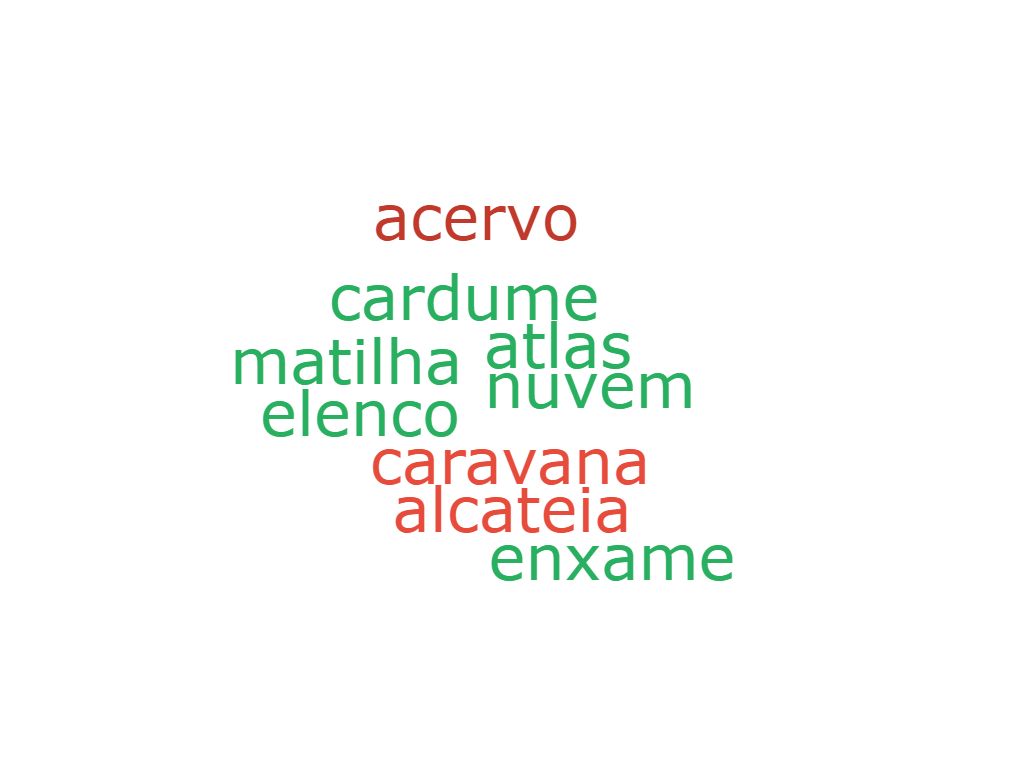 8
LÍNGUA PORTUGUESA – 6º ANO									 Conjunto 2
Causo
É um gênero transmitido oralmente de geração a geração, não possuindo autoria reconhecida. 
Alguns contadores de causo recontam essas histórias, registrando-as por escrito e publicando-as em livros. 
Os personagens dos causos podem ser tipos sociais ou, ainda, animais, assombrações, seres imaginários. 
As histórias ocorrem, geralmente, em localidades afastadas dos centros urbanos.
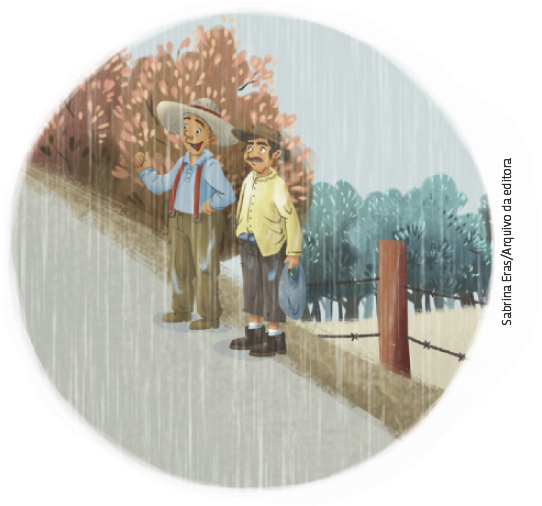 9
LÍNGUA PORTUGUESA – 6º ANO									 Conjunto 2
Variedades linguísticas
10
LÍNGUA PORTUGUESA – 6º ANO									 Conjunto 2
Gênero, número e grau do substantivo
11